Workshop on Reducing Internet Latency goals for taxonomy session
survey sources of latency
categorise solutions
quantify benefits
consider deployment aspects
short-term & long-term applicability

common reference framework for discussions

schedule
[10-15] Joe Touch, ISI	Factors underlying the problem space
[10-15] Bob Briscoe, BT		Solution space – systems focus
[10-15] Lucien Avramov, Cisco	Solution space – intra-box focus
[10-15] open to contributions from the floor
[50-30] discussion
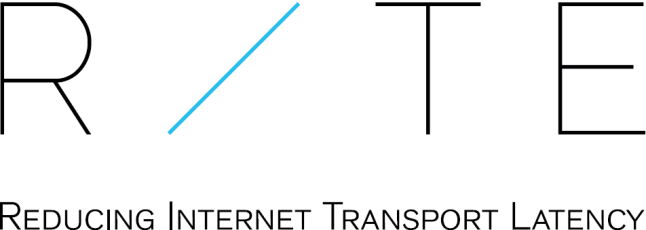 survey of latency reducing techniques and their meritsa work in progress
Bob Briscoe, Anna Brunstrom, Gorry Fairhurst, Stein Gjessing, David Hayes, Andreas Petlund, David Ros, Ing-Jyh Tsang
goal for this talk
industry roadmap of techniques
gain vs pain
latency reduction against deployability

“A Survey of Latency Reducing Techniques and their Merits”
~190 references
a work in progress 
available soon via http://riteproject.eu/publications/

evolved from BT roadmap work, but repurposed
a company tries to prioritise the quick wins
an industry also needs to identify hard problems being avoided
latency-reducing techniquesorganised by sources of delay
3.1 Structural delays
3.1.1 Server placement
3.1.2 Sub-optimal route latency 
3.1.3 Name resolution


3.1.4 Content placement


3.2 Interaction between endpoints
3.2.1 Protocol Initialisation


3.2.2 Secure session initialisation



3.2.3 Packet loss recovery delays:
3.3 Reducing delays along transmission paths
3.3.1 Propagation delay



3.3.2 Switching/routing delay
3.3.3 Queueing delay






3.3.4 Error correction delays


3.4 Reducing delays related to link capacities
3.4.1 Insufficient capacity
3.4.2 Redundant information
3.4.3 Under-utilised capacity


3.4.4 Collateral damage
3.4.4 Medium acquisition delays
3.5 Intra-end-host delays
3.5.1 Transport Protocol Stack buffering
3.5.2 Operating system delay
latency-reducing techniquesorganised by sources of delay
3.1 Structural delays
3.1.1 Server placement
3.1.2 Sub-optimal route latency 
3.1.3 Name resolution
3.1.3.1 DNS cache placement
3.1.3.2 DNS cache pre-fetching
3.1.4 Content placement
3.1.4.1 Proxies and caches
3.1.4.2 Prediction and latency hiding
3.2 Interaction between endpoints
3.2.1 Protocol Initialisation
3.2.1.1 TCP fast open
3.2.1.2 Pipelining
3.2.2 Secure session initialisation
3.2.2.1 Transport layer security negotiation
3.2.2.2 Building encryption into TCP
3.2.2.3 Bootstrapping security from the DNS
3.2.3 Packet loss recovery delays:
3.2.3.1 Application tolerance to errors and order of delivery
3.2.3.2 Reduce error detection time
3.2.3.3 Add redundancy
3.3 Reducing delays along transmission paths
3.3.1 Propagation delay
3.3.1.1 Straighter cable paths
3.3.1.2 Higher signal velocity
3.3.1.3 Combining higher signal velocity and straighter routes
3.3.2 Switching/routing delay
3.3.3 Queueing delay
3.3.3.1 Flow and circuit provisioning
3.3.3.2 Packet scheduling
3.3.3.3 Traffic shaping and policing
3.3.3.4 Small buffers
3.3.3.5 Queue management
3.3.3.6 Transport-based queue control
3.3.4 Error correction delays
3.3.4.1 Improve channel quality
3.3.4.2 Hop based error correction and packet ordering
3.4 Reducing delays related to link capacities
3.4.1 Insufficient capacity
3.4.2 Redundant information
3.4.3 Under-utilised capacity
3.4.3.1 More aggressive congestion control
3.4.3.3 Rapidly sensing available capacity
3.4.4 Collateral damage
3.4.4 Medium acquisition delays
3.5 Intra-end-host delays
3.5.1 Transport Protocol Stack buffering
3.5.2 Operating system delay
reduction incompletiontime
case (1a): small (20kB) flow over WAN
100%
DCTCP
datapre-fetch
CDN
AQM
tcpcrypt
ECN
TLS-FS+TFO+IW10
50%
micro-wave
TFO+IW10
TFO
TLS-FS
hollow fibre
IW10
DNS pre-fetch
straighten routes
RTO-restart
0
Very Hard or Costly
Feasible
Deploy-ability
for example...
all at once
both ends& network
both ends
sender only
network only
reduction incompletiontime
case (1b): small (20kB) flow over LAN
100%
datapre-fetch
DCTCP
TLS-FS+TFO+IW10
tcpcrypt
ECN
cache
AQM
50%
TFO+IW10
TFO
TLS-FS
IW10
DNS pre-fetch
hollow fibre
proxy
straighten routes
RTO-restart
0
Very Hard or Costly
Feasible
Deploy-ability
for example...
all at once
both ends& network
both ends
sender only
network only
reduction incompletiontime
case (2a): large flow over WAN
100%
datapre-fetch
50%
CDN
hollow fibre
TLS-FS
0
DCTCP
microwave
ECN
AQM
TFO+IW10
DNS pre-fetch
Very Hard or Costly
Feasible
Deploy-ability
for example...
all at once
both ends& network
both ends
sender only
network only
Transaction Layer Security (TLS)aka secure sockets layer (SSL) or https
client
server
SYN
RTT
TLS adds: 2 RTTs
False Start cuts this to: 1 RTT

TLS with TCP handshake: 3 RTTs
TLS with TCP Fast Open: 1 RTT
SYN-ACK
RTT
ACK
CL-Hello
RTT
SV-Hello
SSL-Config
SSL-Config
Finished
RTT
Finished
data request
data response
time
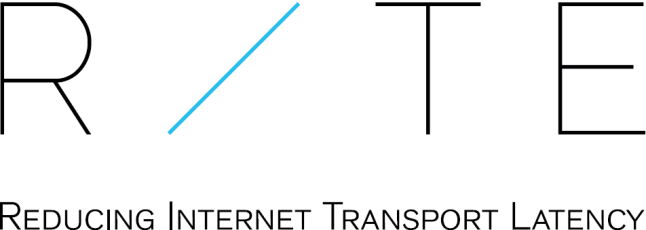 a figure of merit: average rate
Bob Briscoe, BT
Anna Brunstrom, Mohammad Rajiullah, Karlstad University
Olga Bondarenko, Simula Research Labs
inaccessible capacity in a dedicated access link
capacity inaccessible to a lone flow in a:
1Gb/s link
80Mb/s link
IW: initial window(Google has justincreased from 3 to 10)
R: round trip time(~20ms: intra-UK~200ms inter-continent)
X: bottleneck capacity
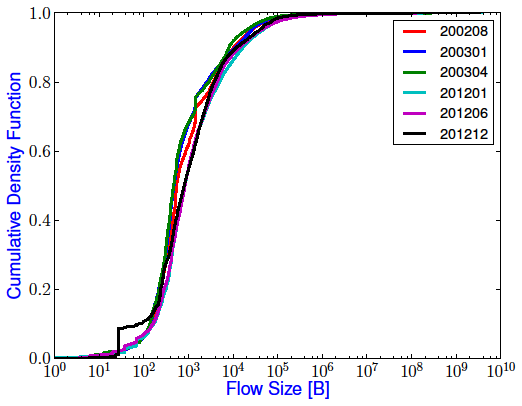 below a certain size, a single transfer (of any number of flows) is limited by the slow-start rule, not capacity
as capacity growth continues, more transfers are limited by the rule than by capacity
RITE CONFIDENTIAL
11
CDF w.r.t # of Flows
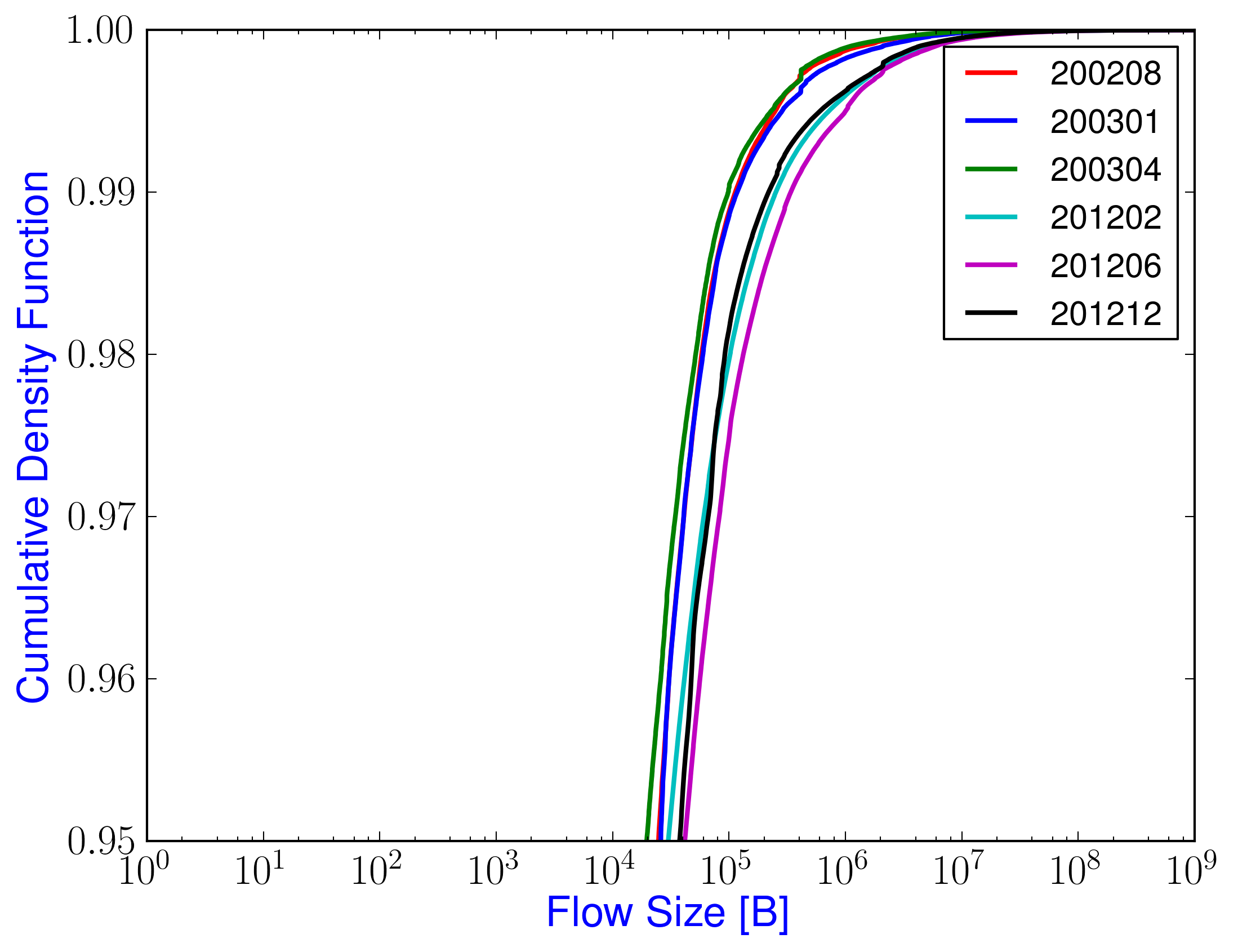 Fig. 1: Prob. of number of flows seen for a given flow size
CDF w.r.t Fraction of Bytes
Fig. 2: Prob. of fraction of total bytes transferred for a given flow size